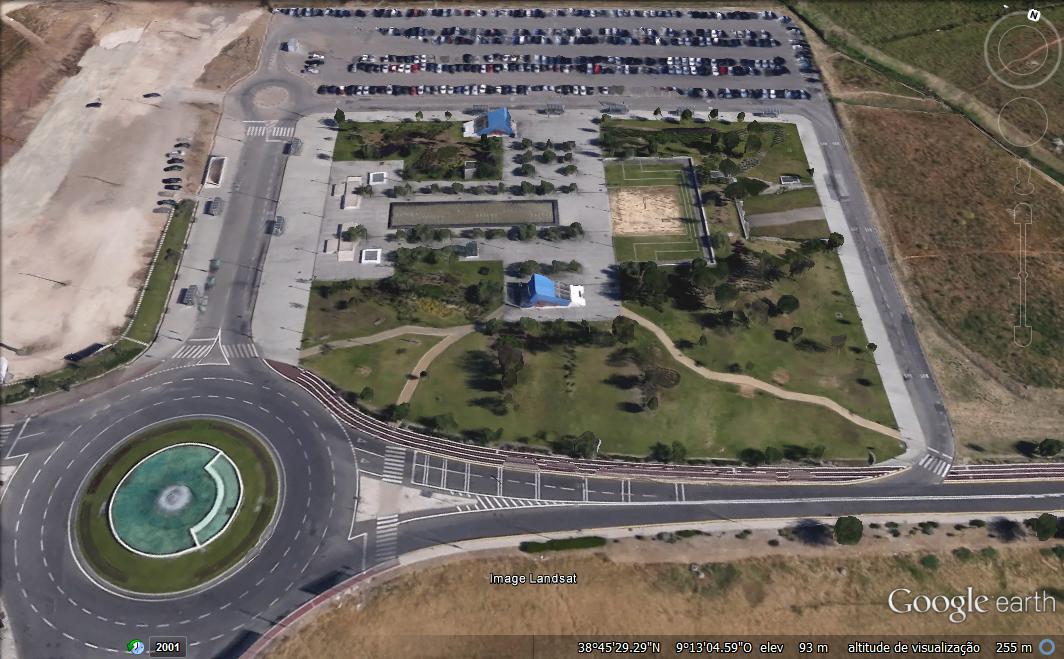 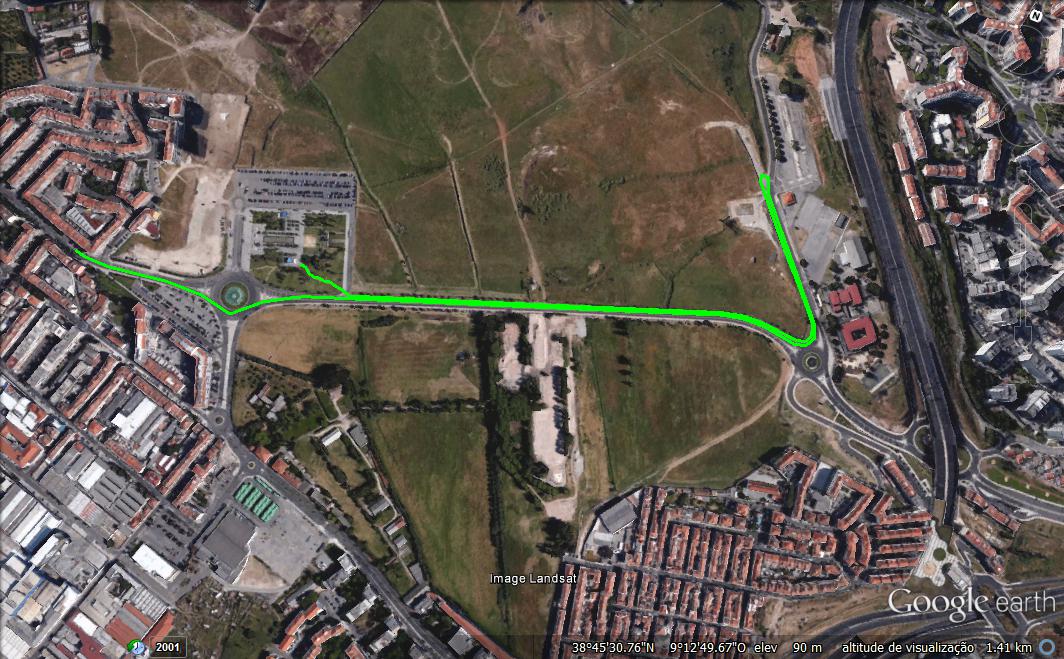 2X
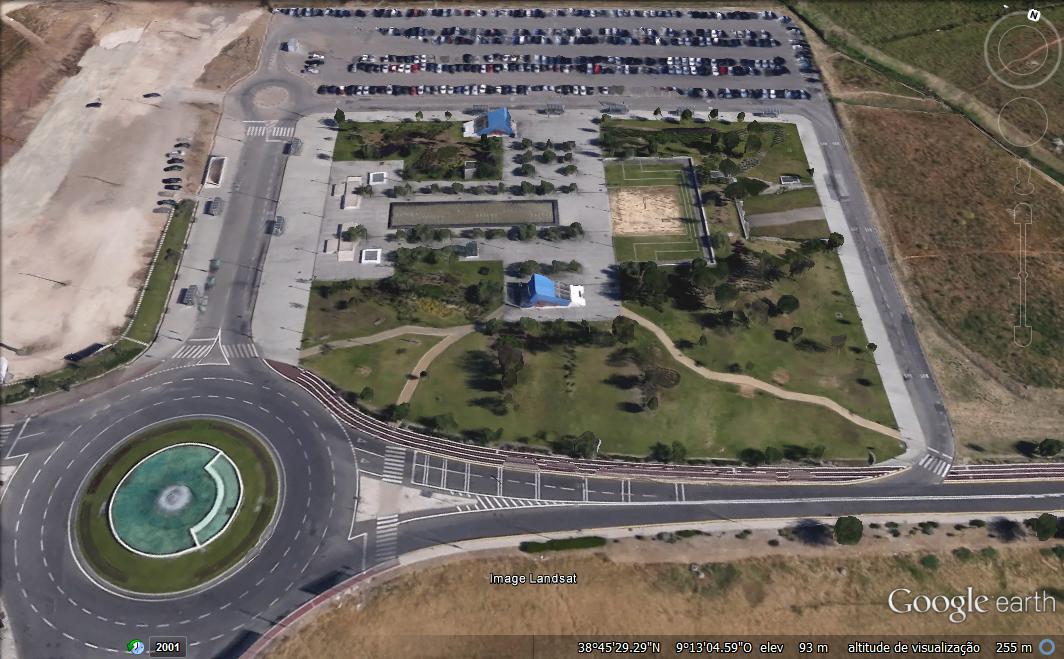 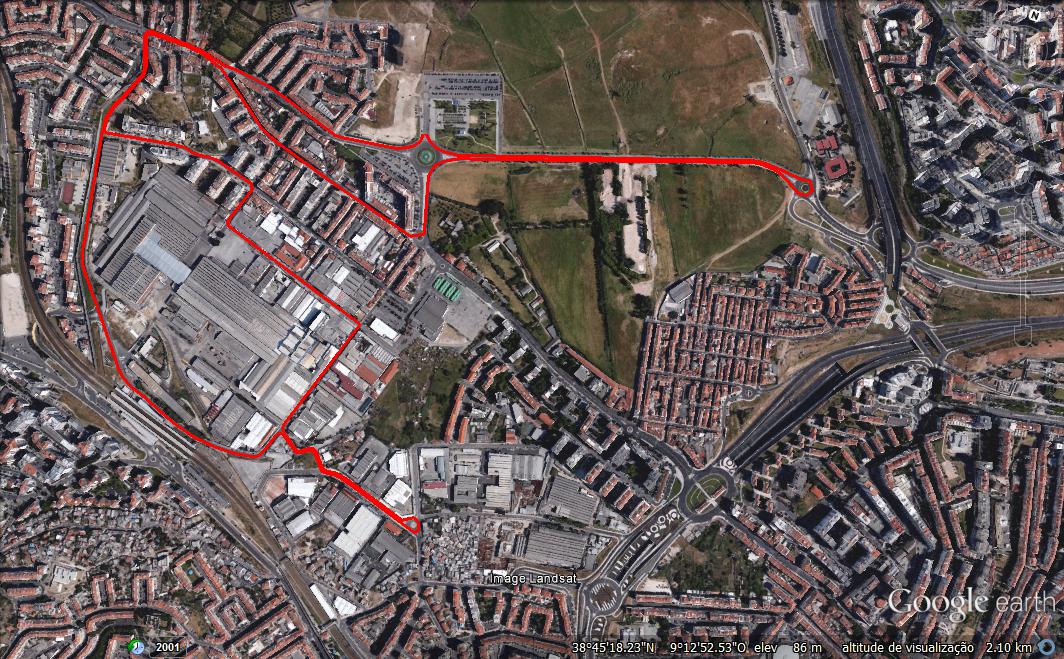 3X
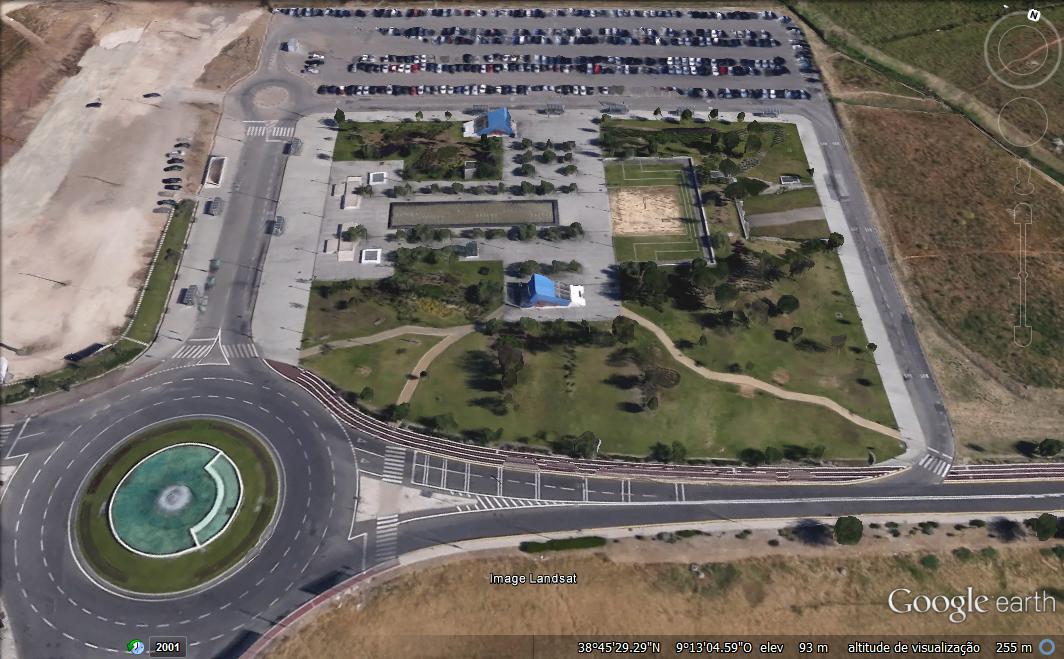 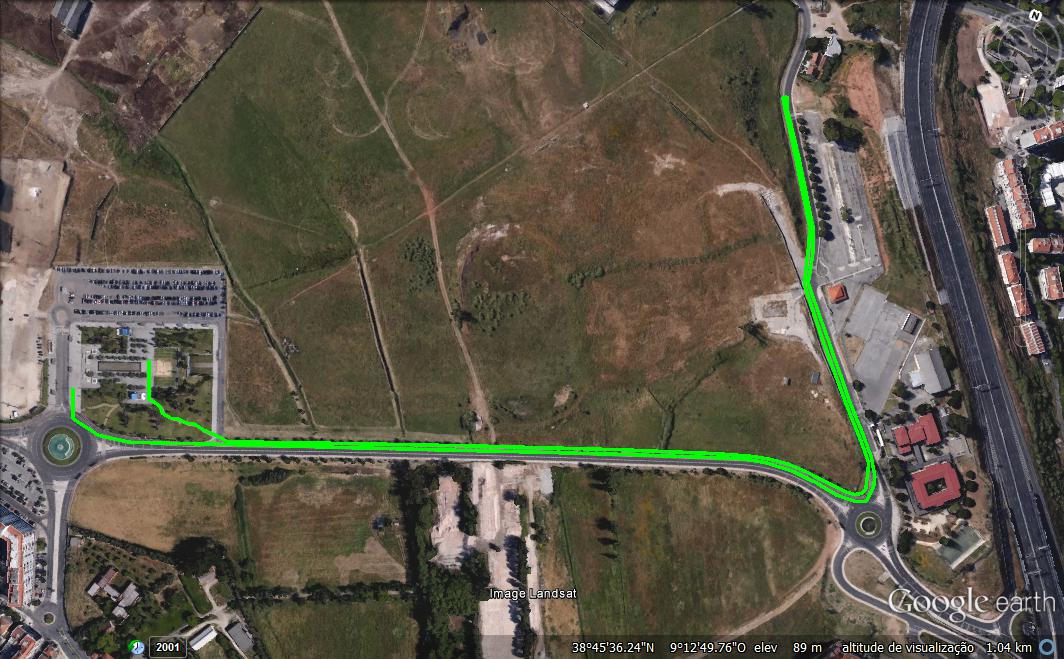 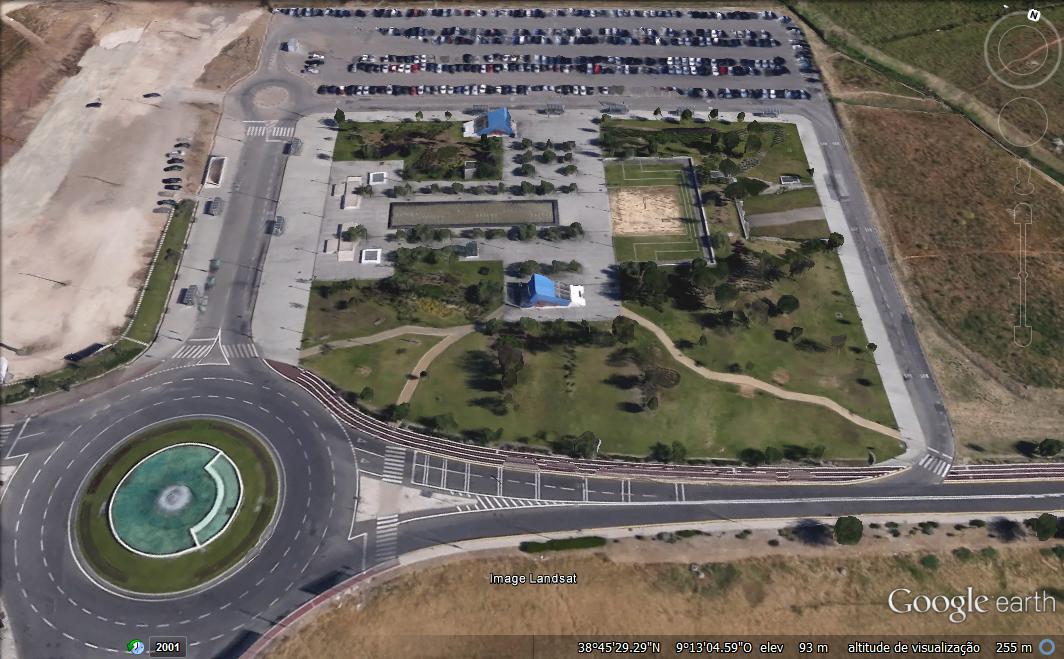